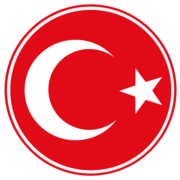 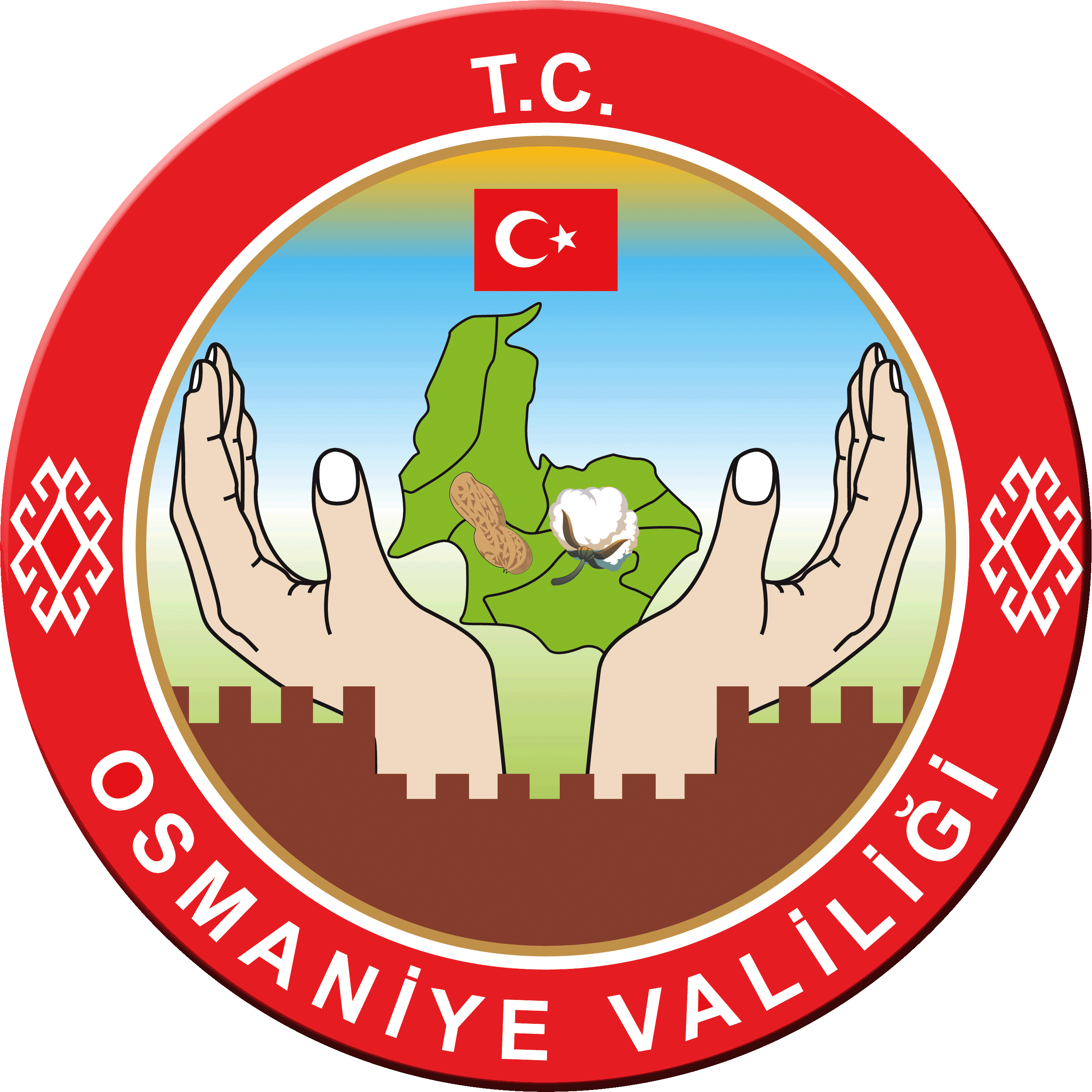 T.C.
OSMANİYE VALİLİĞİ
İL KOORDİNASYON KURULU IV. TOPLANTISI
2019/3. Dönem Değerlendirmesi
KURUM ADI 
(ve varsa LOGO)

SUNUM YAPACAK KURUM AMİRİ 
ADI SOYAD UNVAN

8 EKİM 2019
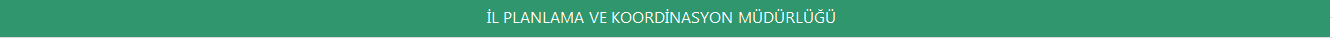 Yatırımcı Kuruluş Dönem Raporu
EK-1
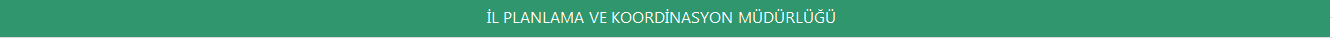 Yatırımcı Kuruluş Dönem Raporu
EK-1
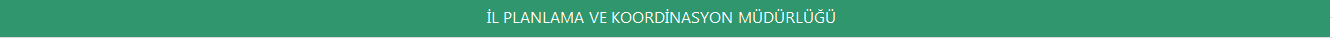 Yatırım Projeleri İzleme Raporu
(Dönem Sonu İtibariyle)
EK-2
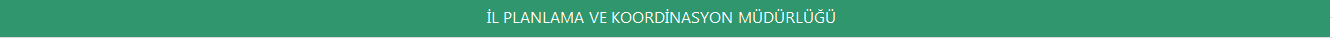 Projeler İtibariyle Bilgi , Açıklama ve Görseller
EK-3
PROJEYE AİT GÖRSEL UNSUR EKLEYİNİZ
PROJEYE AİT GÖRSEL UNSUR EKLEYİNİZ
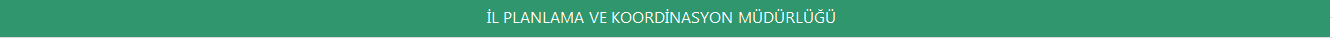 Sektörler ve Alt Sektörleri
EK-4
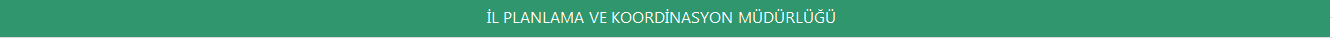 EK-5
Koordinasyon Kurulu İçin İletişim Bilgileri
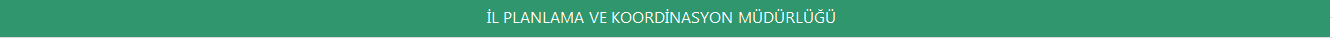